Kibbie Dome
Arie Blom
Samantha Clyde
Tamara Crowther
Aldo Lopez
Goals and Background
As proud Vandals we wanted to improve the Dome to accommodate more fans 
We also aimed to improve the asthetics of the Vandal Game Day experience
As an added bonus, we proved just how many (extensive) parts CATIA can process.
Improved Suites and Second Story Seating
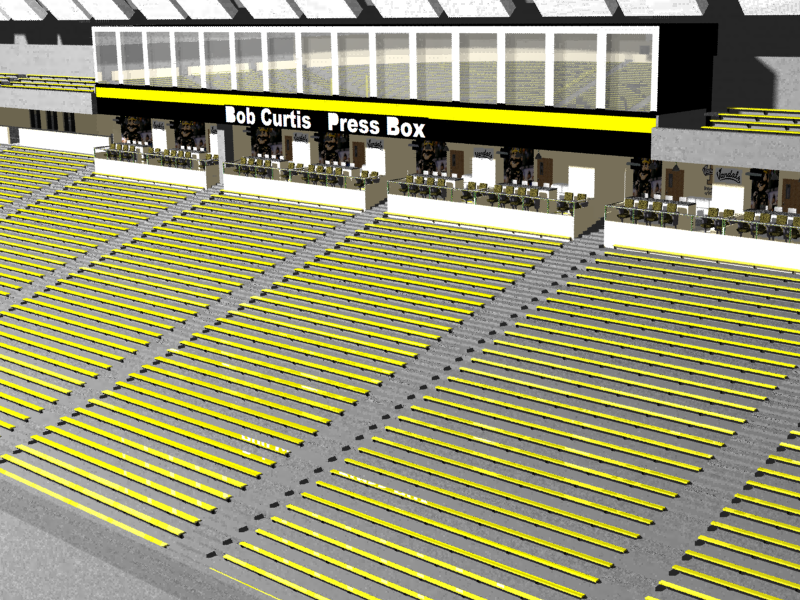 West end wrap around seating increases seating capacity
Student Section
Rounded Seating and South Side
Retractable Basketball Court
Field Layout
Court Layout
Suites from Stands
Suites are named after Vandal hall-of-famers
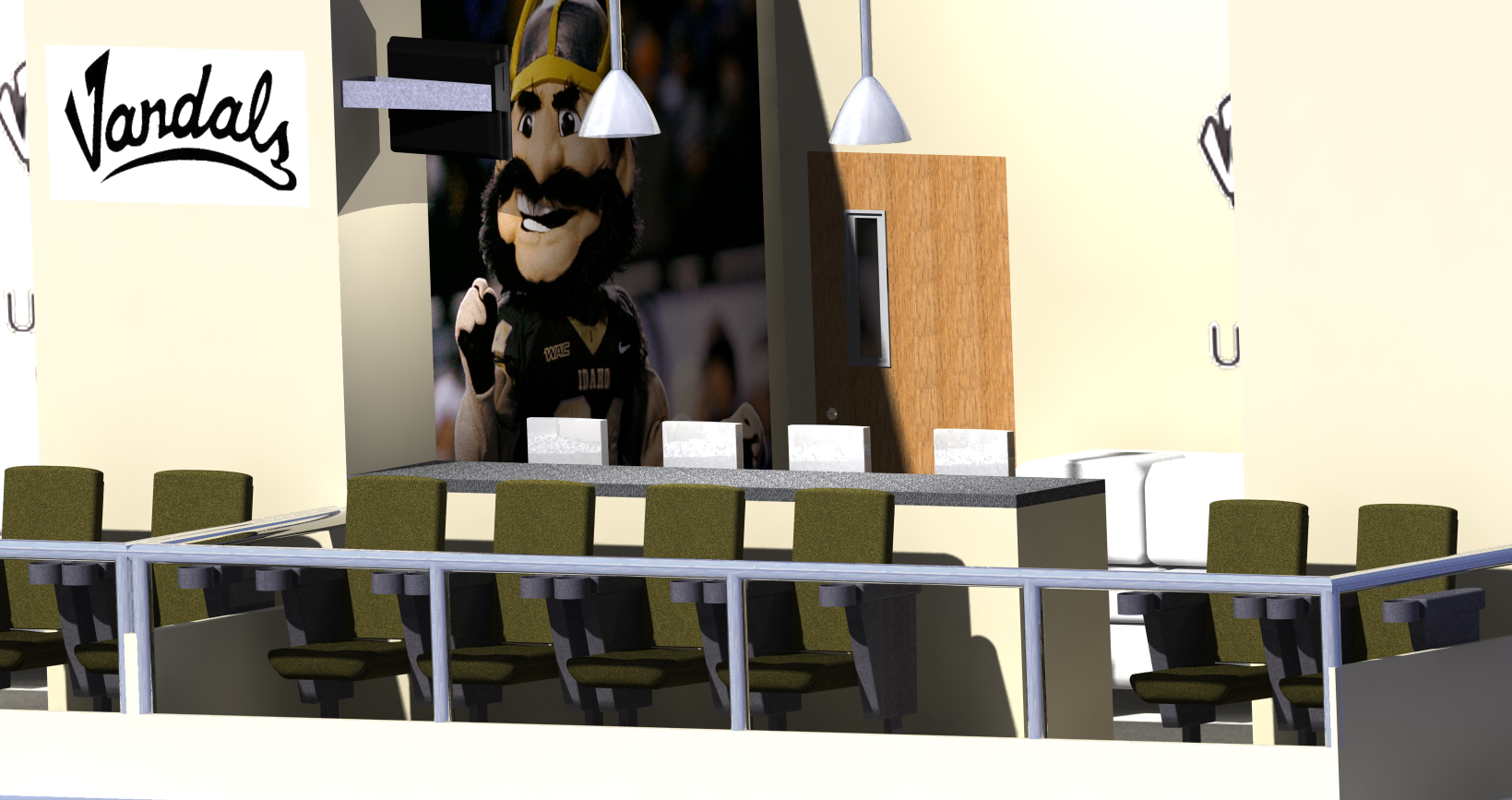 Suites are named after Vandal hall-of-famers
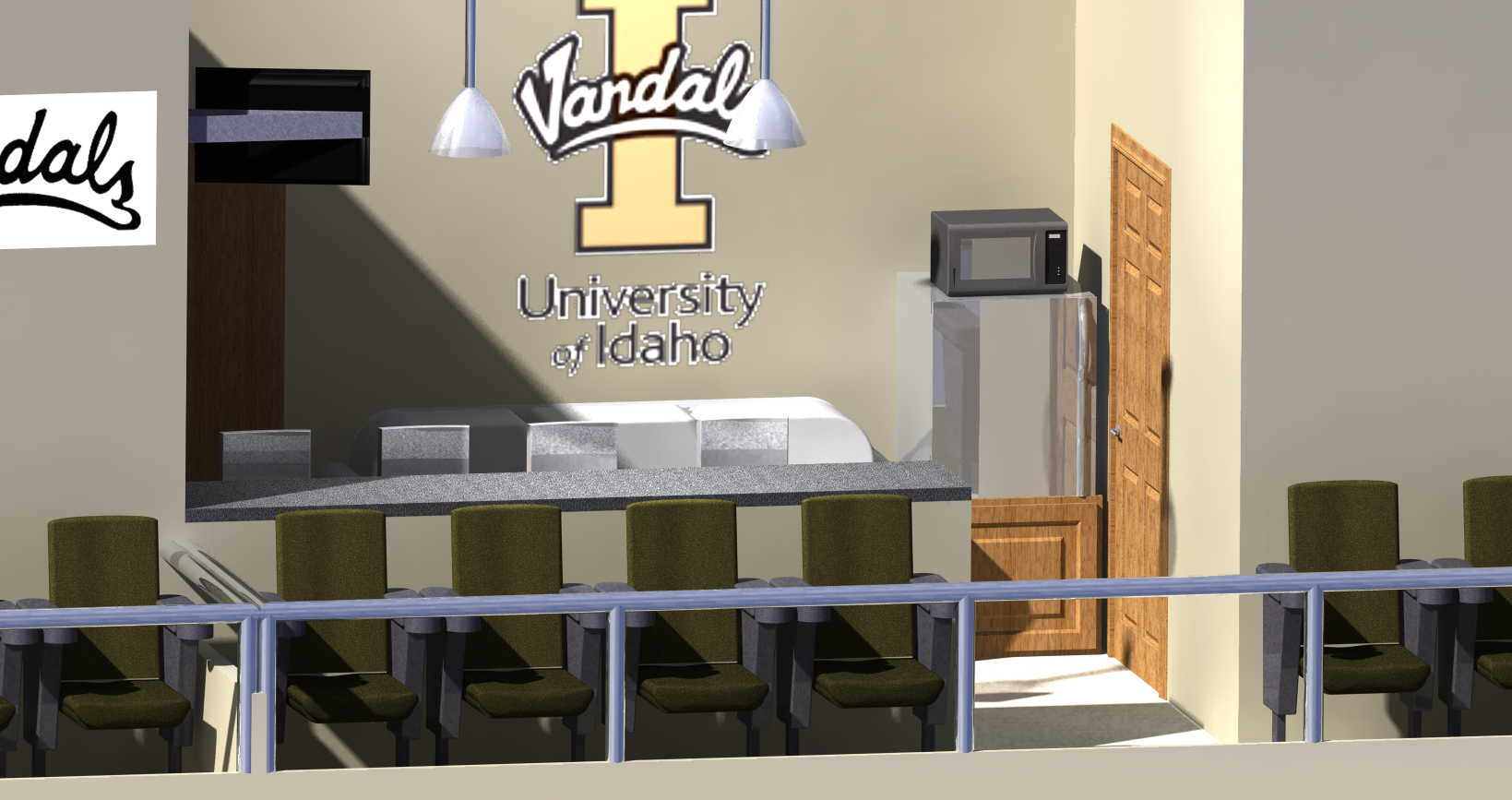 Redesigned East End
Redesigned West End
Main Entry
Restaurant
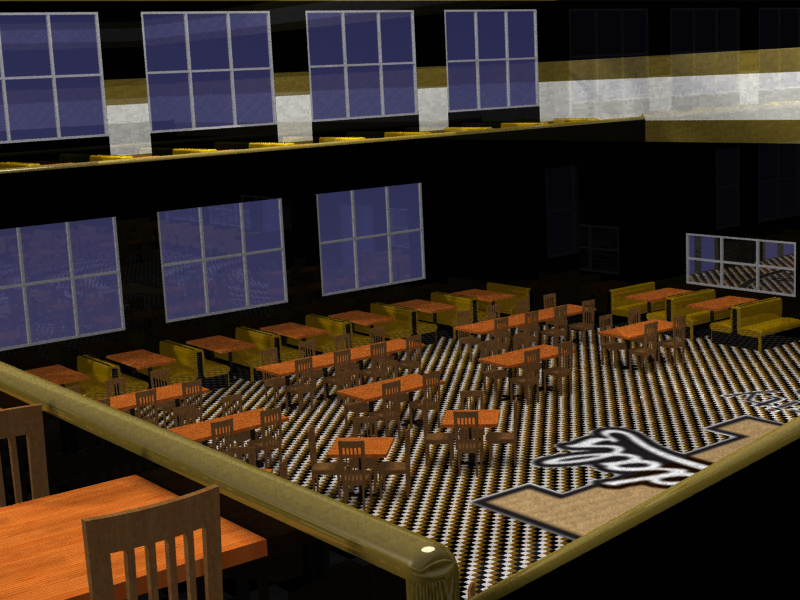 Stage Setup